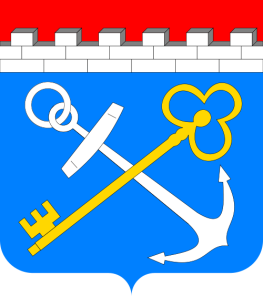 Комитет общего и профессионального образования Ленинградской области
О результатах онлайн опроса педагогических работников Ленинградской области по вопросу снижения документационной нагрузки
В.В. Шинкарева,начальник департамента надзора, контроля, оценки качества и правового обеспечения в сфере образования комитета
[Speaker Notes: +]
Задачи организации и проведения ЕГЭ
Цель онлайн-опроса:
Реализации государственных гарантий по оптимизации документационной нагрузки на педагогических работников общеобразовательных организаций
Периодичность опроса – 1 раз в квартал
ПЕРИОДЫ ГИА-2024
В опросе приняли участие 6974 педагога, что составило 45,3% от общей численности педагогических работников региона
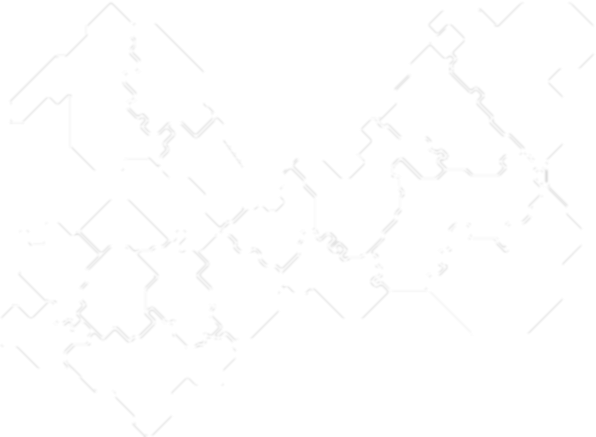 При подведении итогов по муниципальным районам (городскому округу) учтены результаты 6493 педагогов
491 педагог при заполнении формы не выбрали наименование района из выпадающего списка
[Speaker Notes: +]
Задачи организации и проведения ЕГЭ
Статистика участия педагогов в опросе
Учителя начальной школы:

1 512  участников
Педагоги-предметники, иные работники:

5 462 участника
Статистика в разрезе муниципальных районов: более 65%:
Кингисеппский район
78%
Тосненский район
77,9%
Бокситогорский район
77,6%
Тихвинский район
68,3%
Волосовский район
Ломоносовский район
65,4%
66,8%
[Speaker Notes: +]
Статистика в разрезе муниципальных районов (городского округа) более 50%
Лужский район
63,3%
Волховский район
62,2%
Сосновоборский городской округ
54,5%
52%
Гатчинский район
[Speaker Notes: +]
Статистика в разрезе муниципальных районов 
менее 50%
Киришский район
49,1%
Выборгский район
34,4%
Приозерский район
33,6%
Сланцевский район
32,6%
Подпорожский район
31 %
Лодейнопольский район
31,7%
[Speaker Notes: +]
Статистика в разрезе муниципальных районов
менее 30 %
Всеволожский район
28,8%
Кировский район
19,1%
[Speaker Notes: +]
Задачи организации и проведения ЕГЭ
Приходится ли Вам осуществлять подготовку иных документов, не указанных в приказе Минпросвещения России от 21 июля 2022 года № 582 «Об утверждении перечня документации, подготовка которой осуществляется педагогическими работниками при реализации основных общеобразовательных программ»:
ДА
1 678  участников 
         (24,1%)
НЕТ
5 296 участников
        (75,9 %)
Приходится ли Вам осуществлять подготовку иных документов, не указанных в приказе Минпросвещения России от 21 июля 2022 года № 582 «Об утверждении перечня документации, подготовка которой осуществляется педагогическими работниками при реализации основных общеобразовательных программ»:
9,0
Минимум
СреднийМаксимум
ВСЕ  РЕЗУЛЬТАТЫ  ПРЕДСТАВЛЕНЫ  В  %
23,9
37,4
Задачи организации и проведения ЕГЭ
Приходится ли Вам готовить фотоотчеты о проводимых мероприятиях:
НЕТ
2 756 участников
        (39,5 %)
ДА
4 218  участников 
         (60,5%)
Задачи организации и проведения ЕГЭ
Создана ли в Вашем районе (городском округе) 
«Горячая линия» по вопросам снижения документационной нагрузки на учителей:
НЕТ
2 224 участников
        (31,9 %)
ДА
4 750  участников 
         (68,1 %)
Сведения о наличии информации на сайте ОМСУ
ОБРАЗЕЦ. ТИХВИНСКИЙ РАЙОН
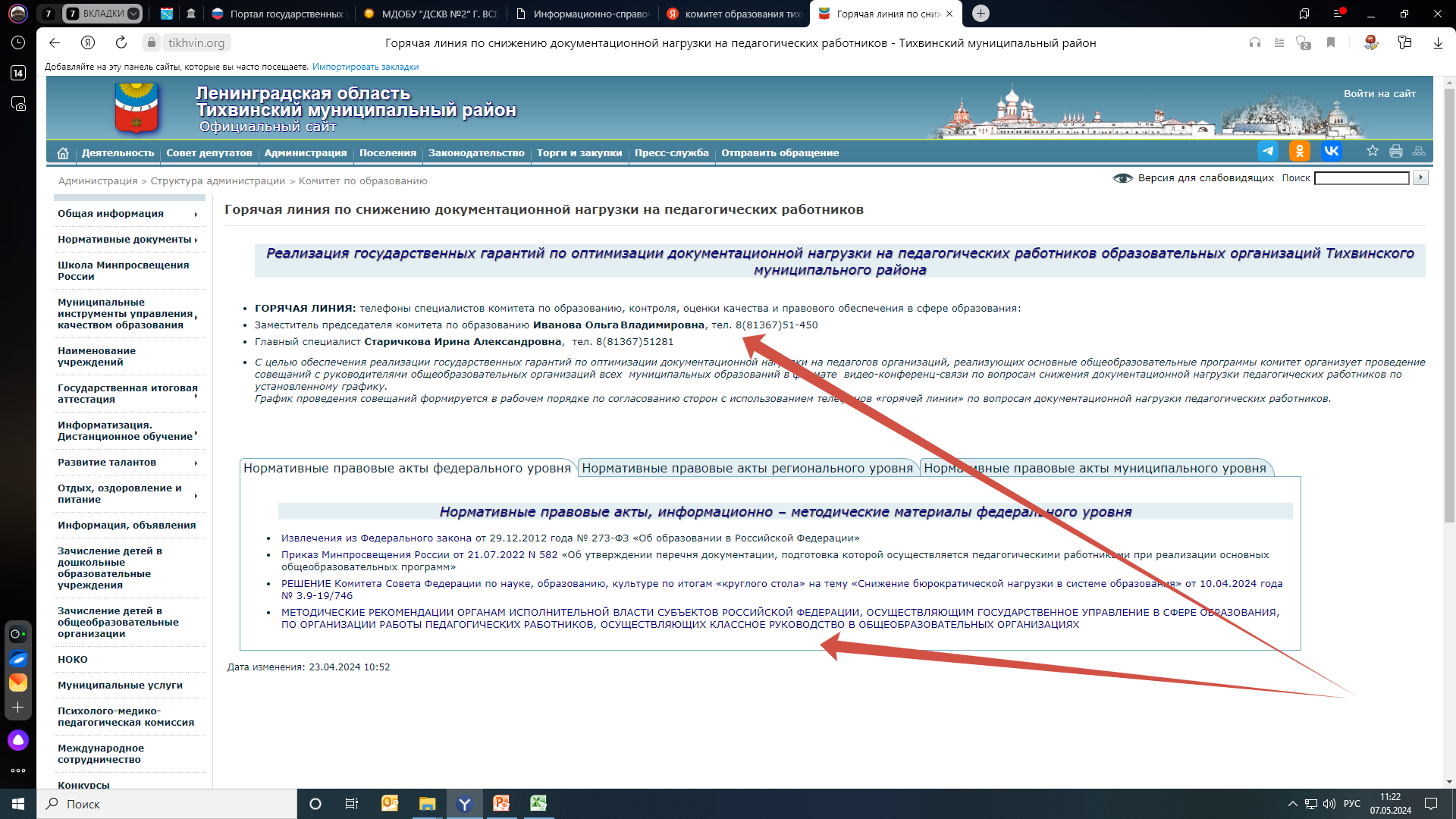 ОБРАЗЕЦ. ТИХВИНСКИЙ РАЙОН
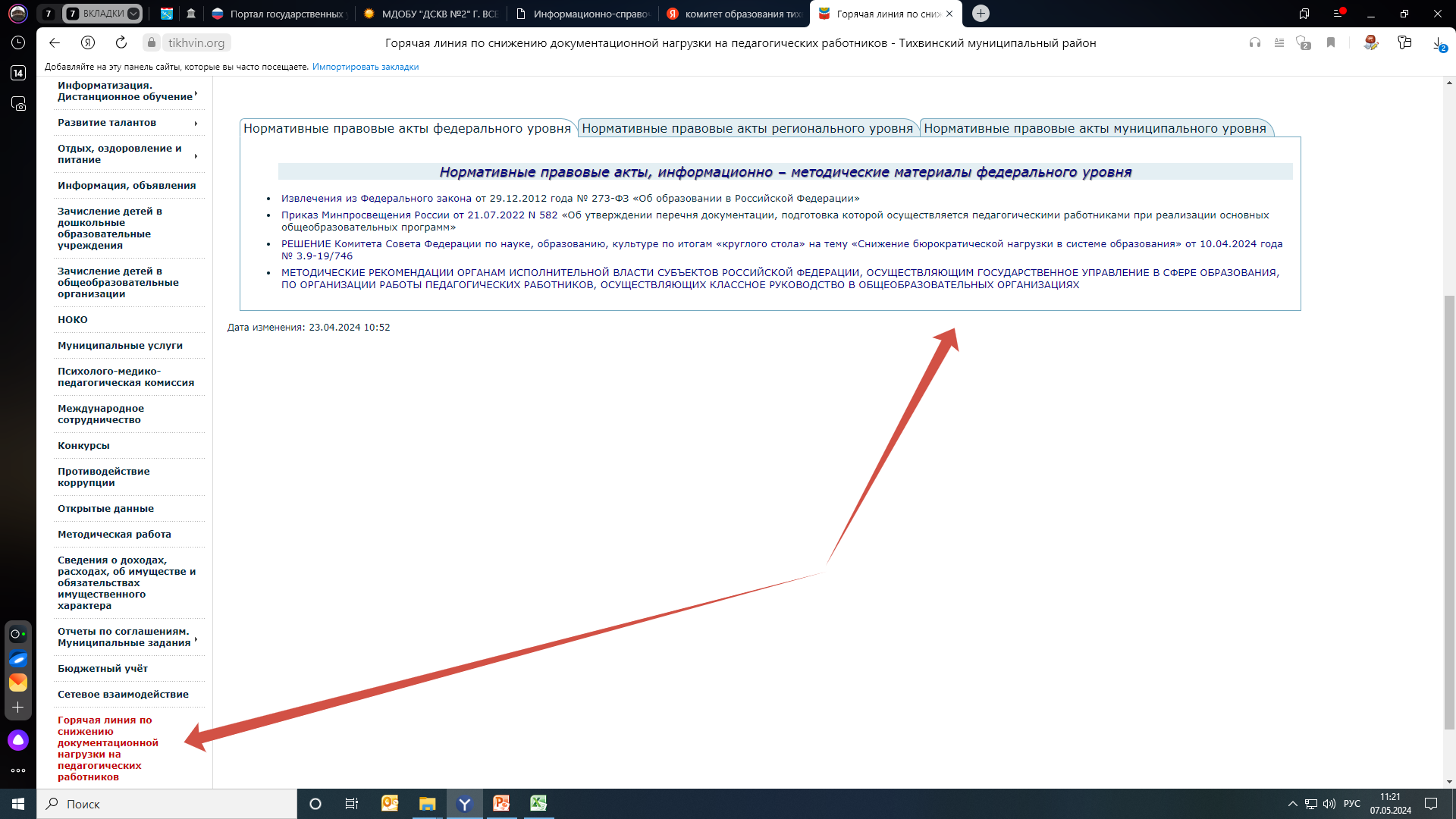 Задачи организации и проведения ЕГЭ
Считаете ли Вы, что Ваша документационная нагрузка слишком высокая:
НЕТ
4 903 участников
        (70,3 %)
ДА
2 071  участников 
         (29,7 %)
Считаете ли Вы, что Ваша документационная нагрузка слишком высокая:
7,6
Минимум
СреднийМаксимум
ВСЕ  РЕЗУЛЬТАТЫ  ПРЕДСТАВЛЕНЫ  В  %
30,0
59,3